Demo: Rust with Yocto Project®
Paul Barker, Konsulko Group
Yocto Project Virtual Summit Europe, October 29-30, 2020
About Me
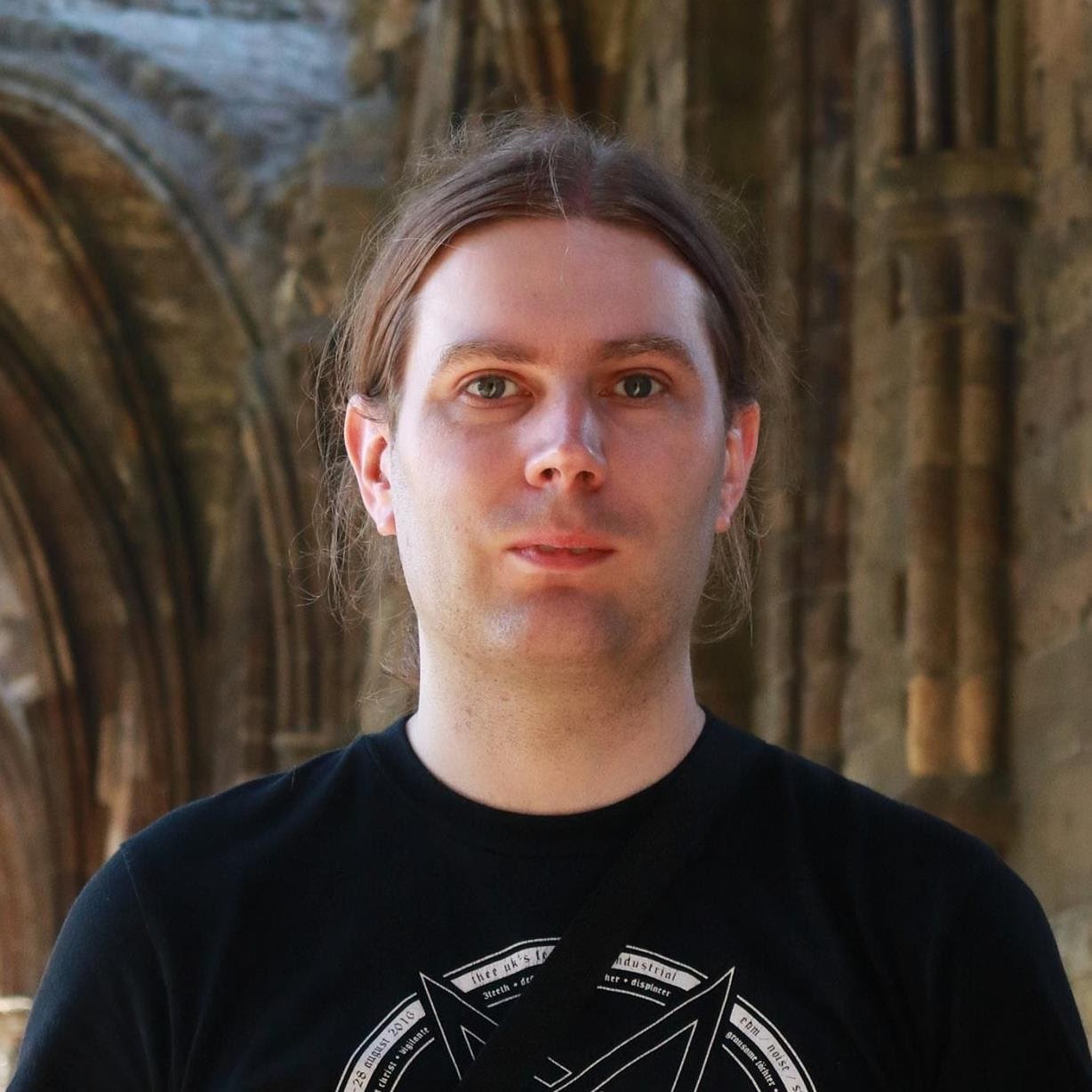 Involved in Yocto Project since 2013
Work across the whole embedded stack
Principal Engineer @ Konsulko Group
https://www.konsulko.com/
Contact Details
Email: pbarker@konsulko.com
Web: https://pbarker.dev/
Twitter: pbarker_dev
About This Talk
Brief Introduction
Mostly covered by Randy already
License Compliance with Rust & Yocto Project
Installing Rust
Demo
License compliance with Rust & Yocto Project (1)
Like many newer languages Rust has its own package manager / build tool called Cargo
These tools often present issues for Embedded development and license compliance
These just don’t seem to be first class concerns
License compliance with Rust & Yocto Project (2)
Features we need from language package managers:
Offline build support
Download source archive
Including license text & other collateral
HTTP/HTTPS proxy support
Source mirror support
License compliance with Rust & Yocto Project (3)
Cargo actually integrates quite well
All features in the previous slide are supported
However, licenses & license text are not collected for dependency crates
Installing Rust (1)
Installing Rust natively is not required to build with Yocto Project
However, it is required to run cargo-bitbake
Being able to build natively can help with debugging
Installing Rust (2)
See https://rustup.rs/
Run the following:
curl https://sh.rustup.rs -sSf | sh
source $HOME/.cargo/env
For cargo-bitbake:
cargo install cargo-bitbake
Demo Tricks
Pre-populated sstate cache
Local mirrors of poky, meta-openembedded & meta-rust
Using podman to run builds on a stable distro
Insert Arch Linux evangelism here
Demo
Thanks for your time
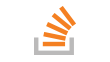 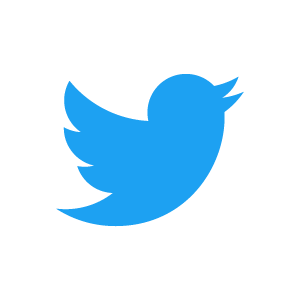 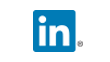 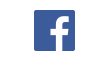 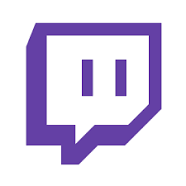 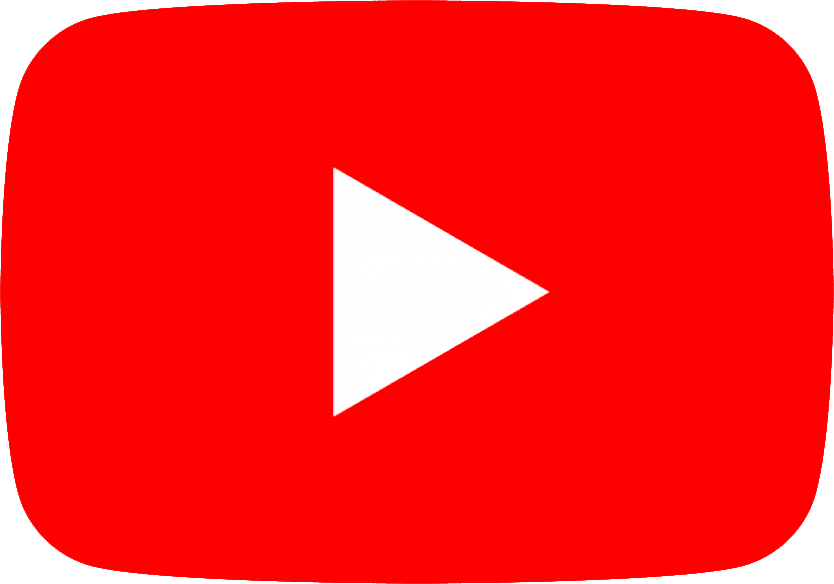